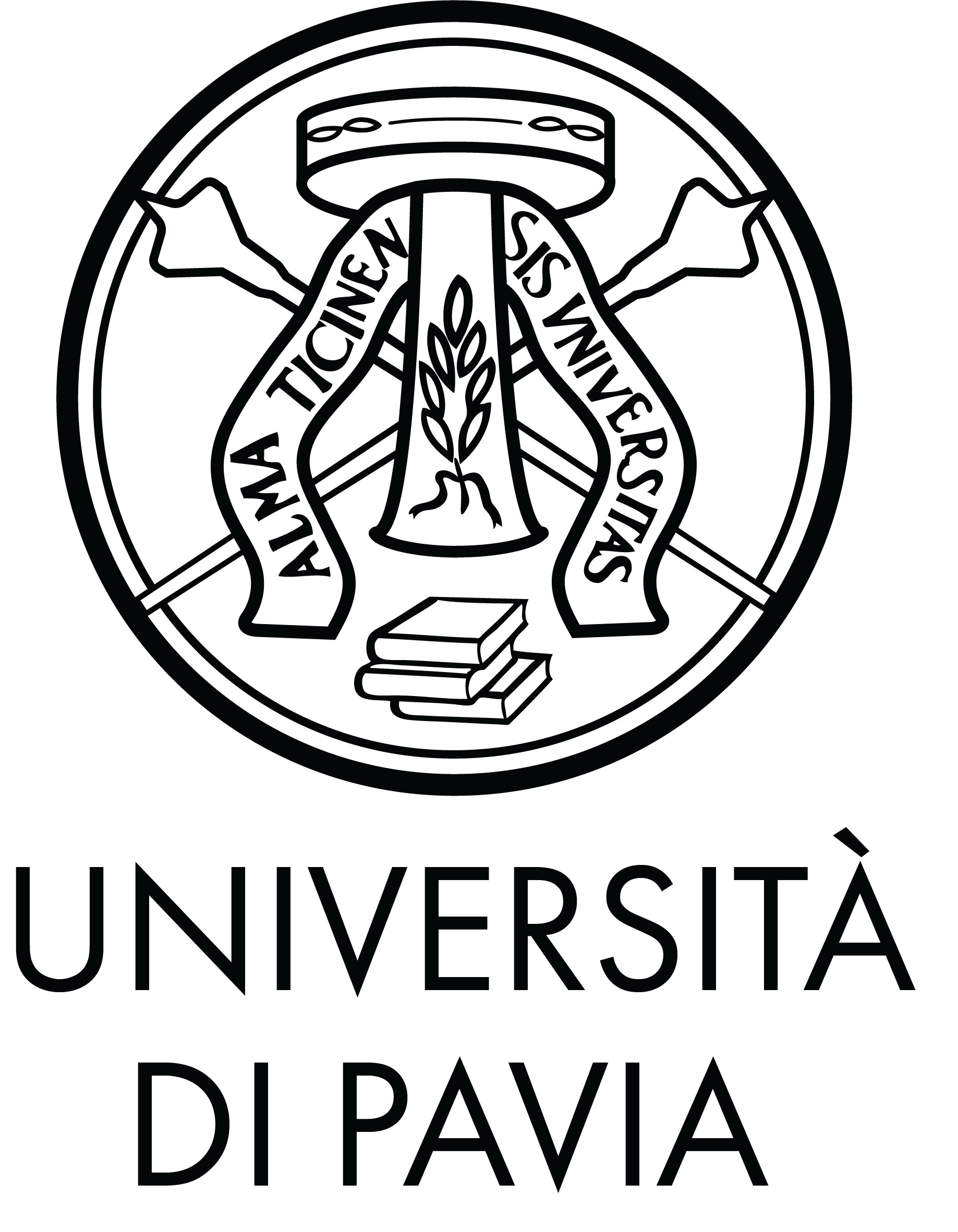 Crosstalk Analysis in ASAP110LF Chip
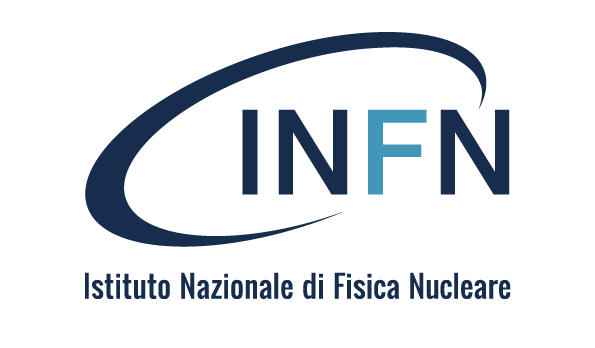 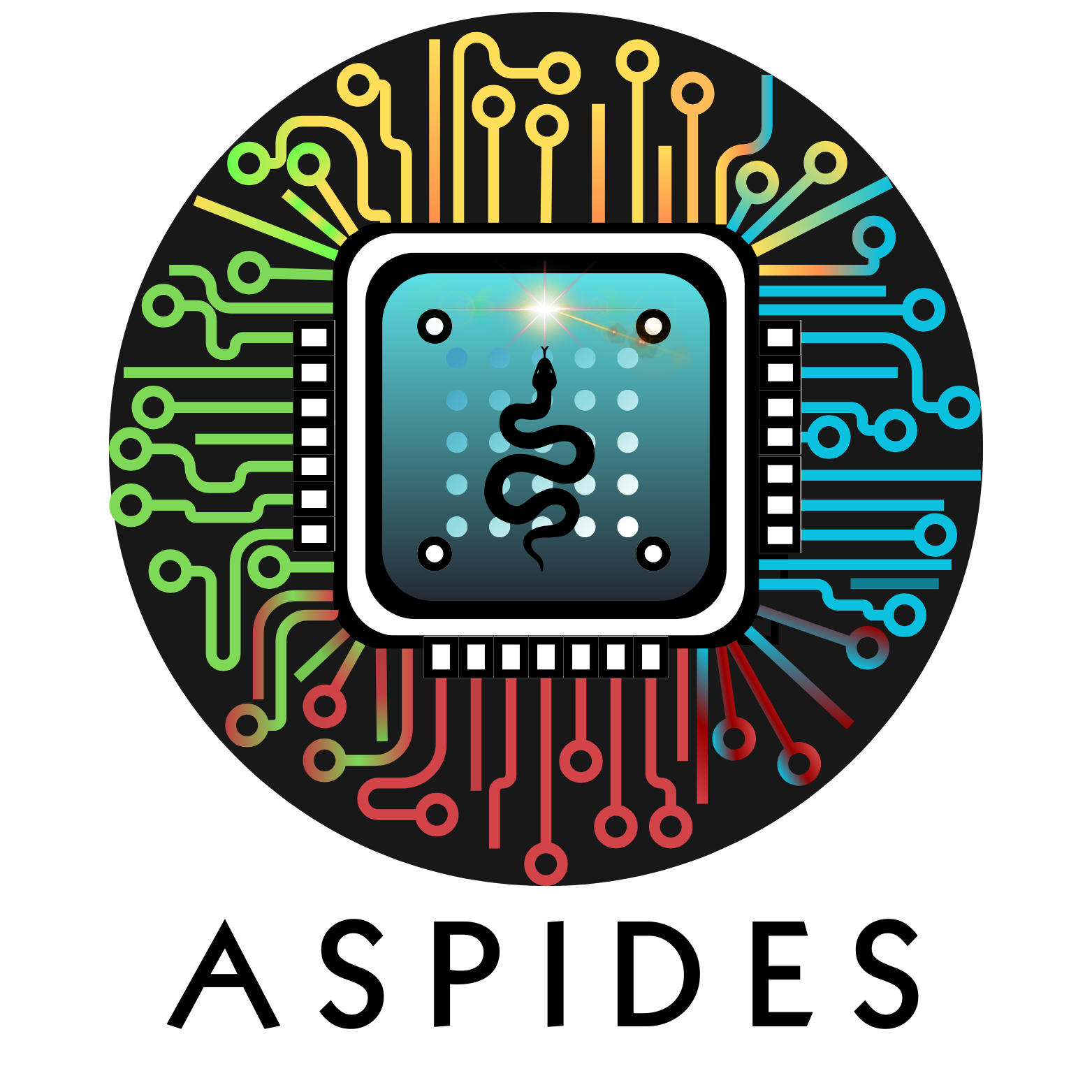 F. Shojaei & L. Ratti
ASPIDES meeting
March 14, 2025
Crosstalk Probability Estimation & Measurement Approach  in Array A1 & A3
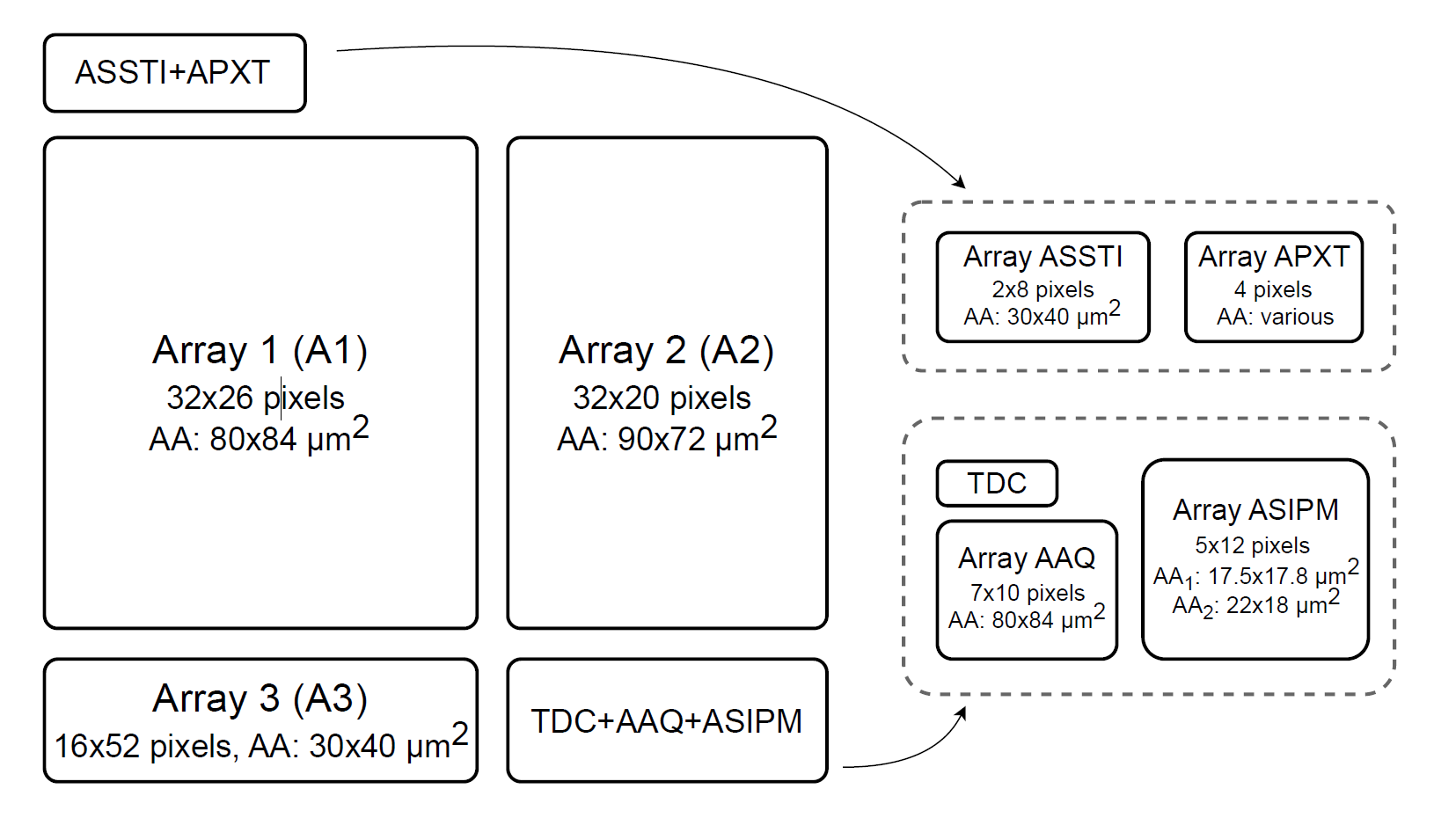 1-bit output memory per pixel
There is an overlap among pixels during measurements. For example, measurements were taken for pixels 0, 1, and then for 1, 2, and so on.
1
2
0
≈ 0
Aspides meeting, March 14, 2025
2
Measurement Results in Array A1
Vex= 1V
Vex= 2V
Vex= 3V
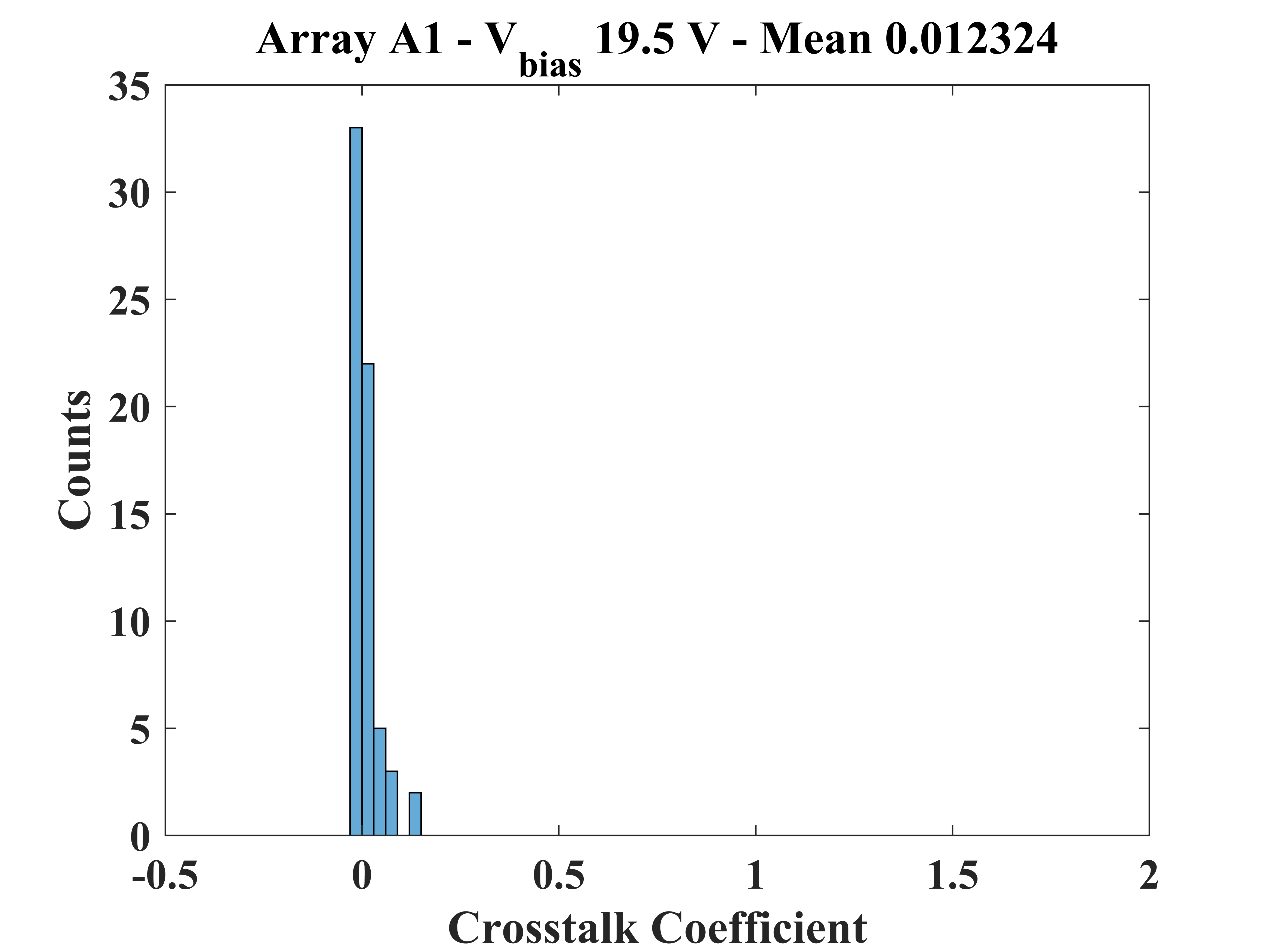 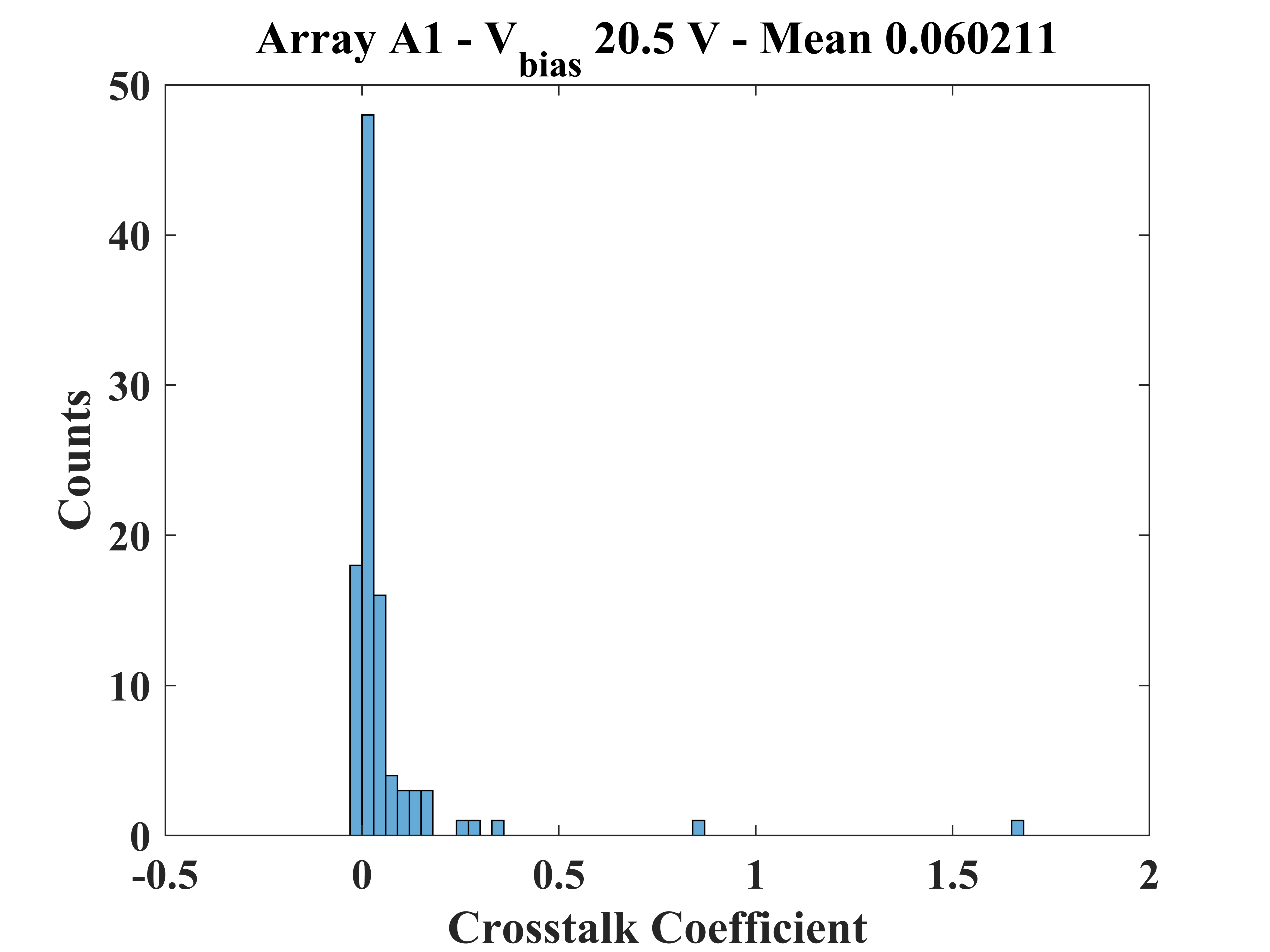 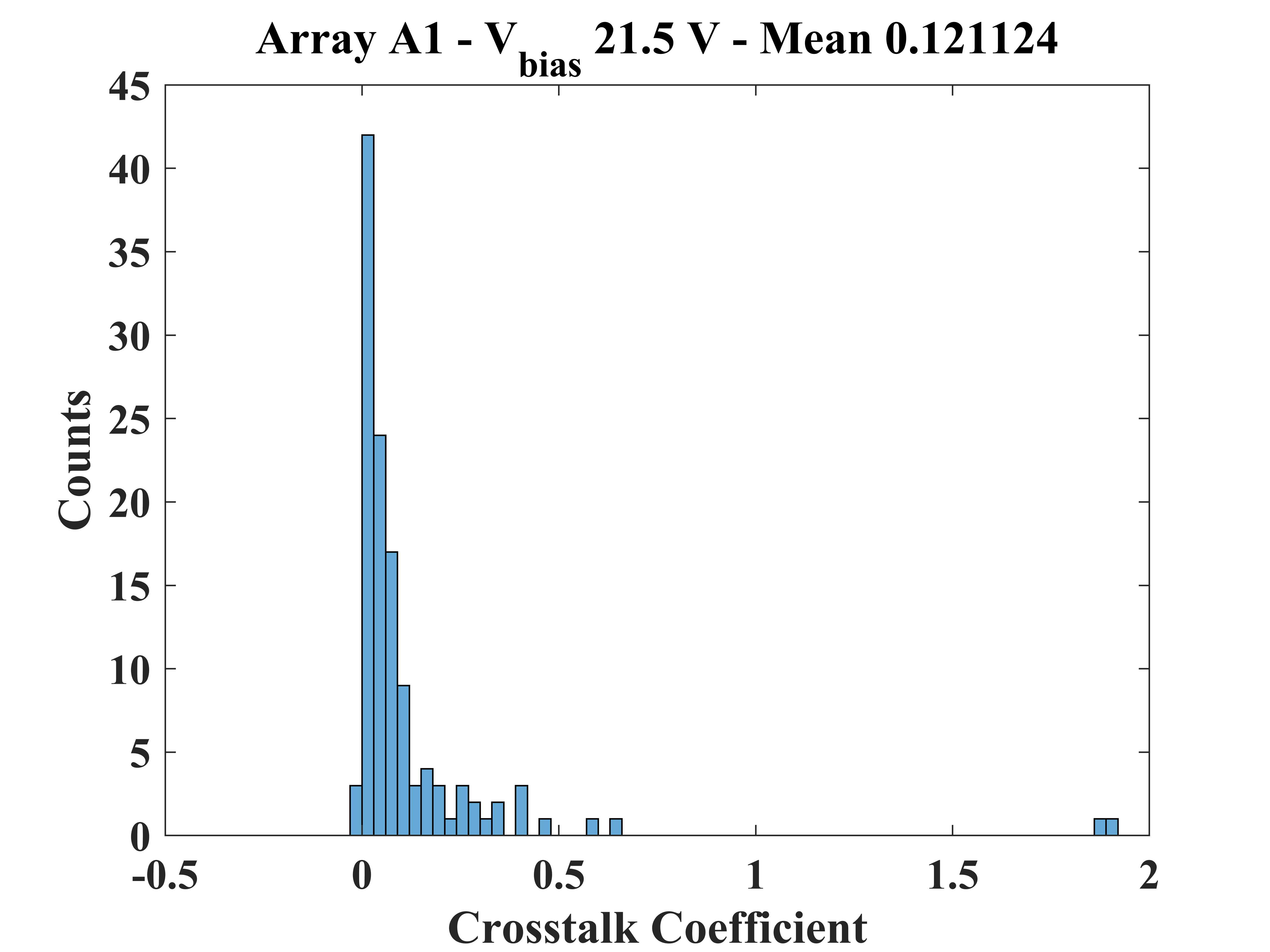 Aspides meeting, March 14, 2025
3
Measurement Results in Array A3
Vex= 1V
Vex= 2V
Vex= 3V
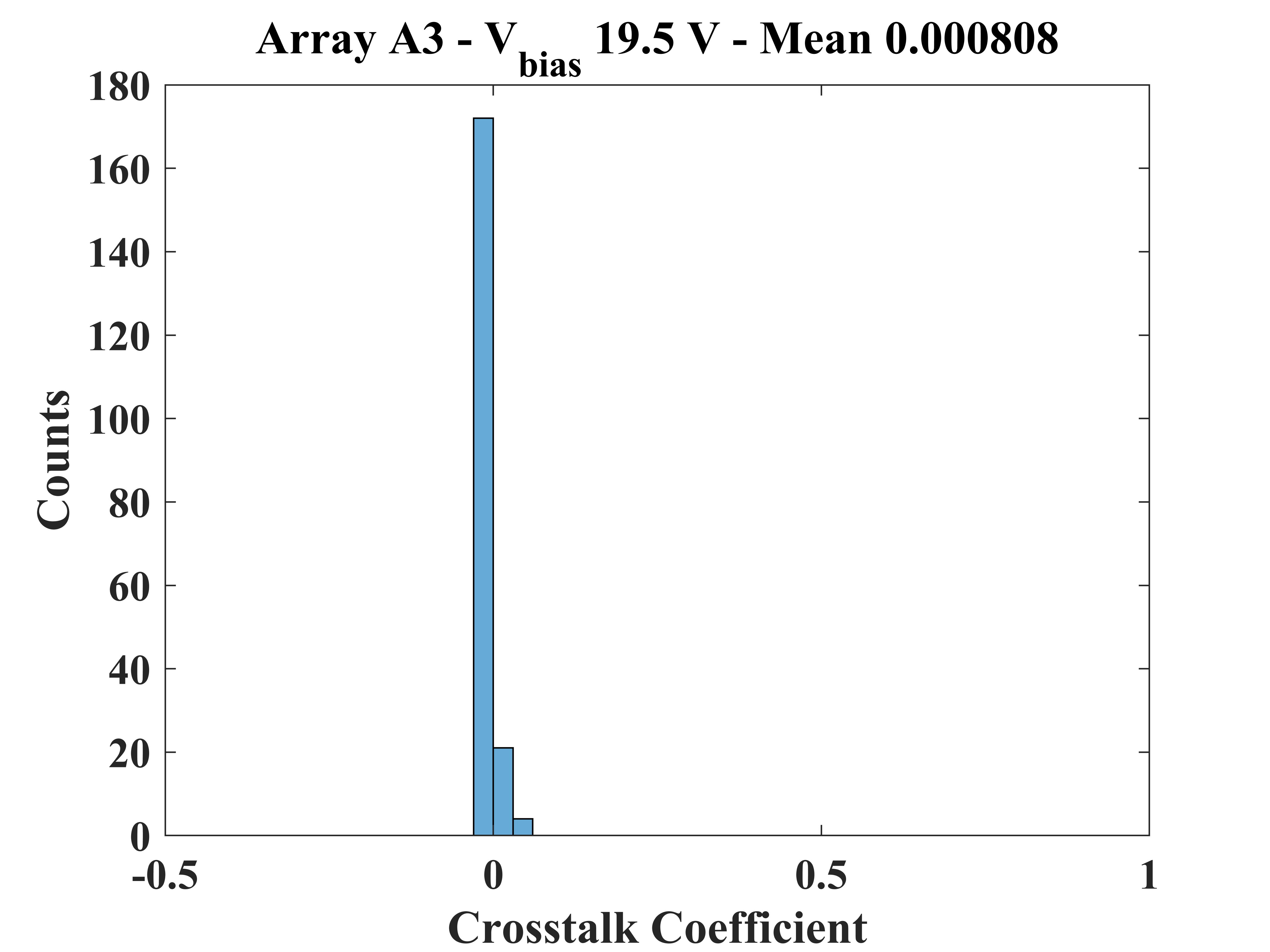 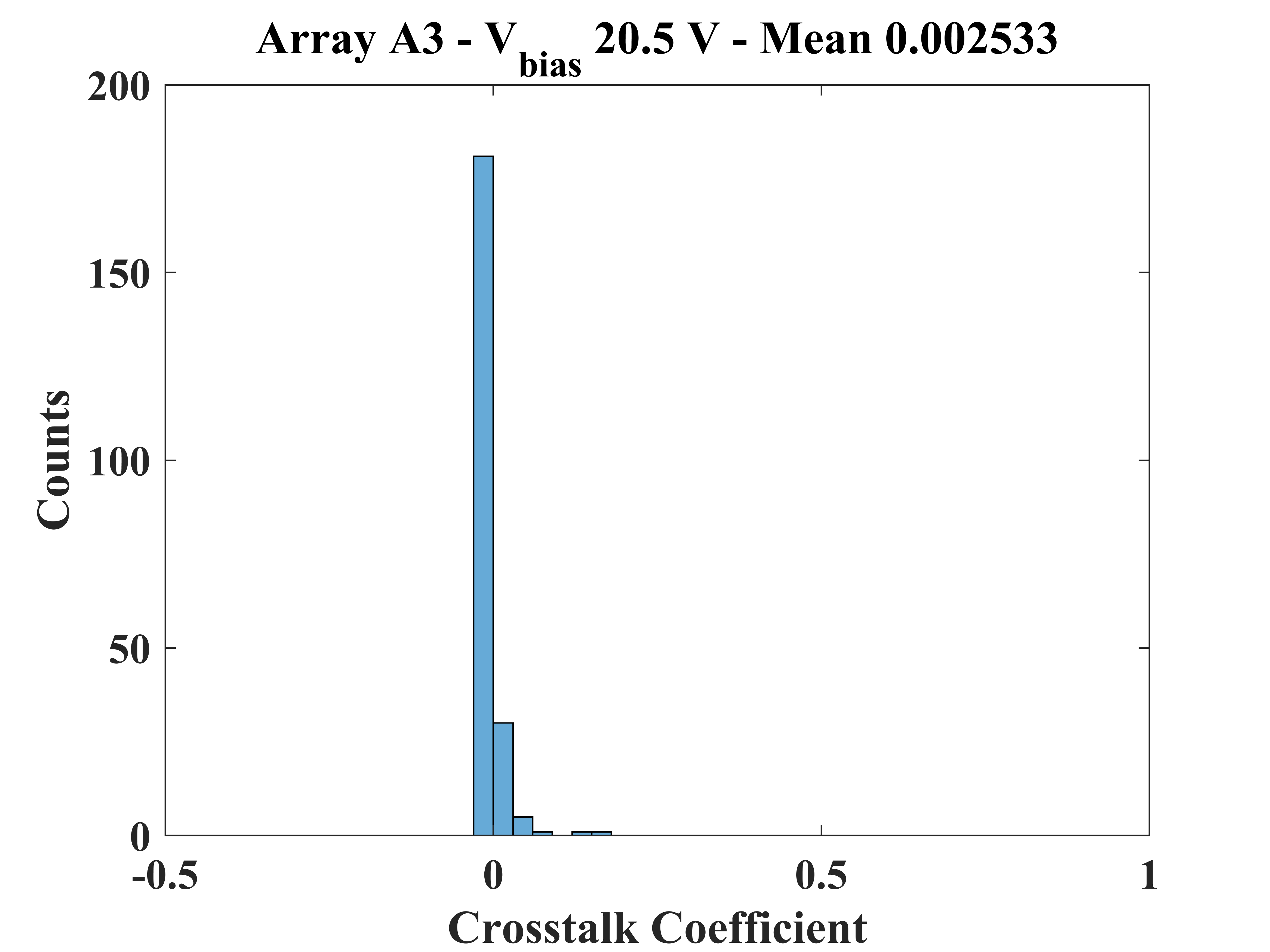 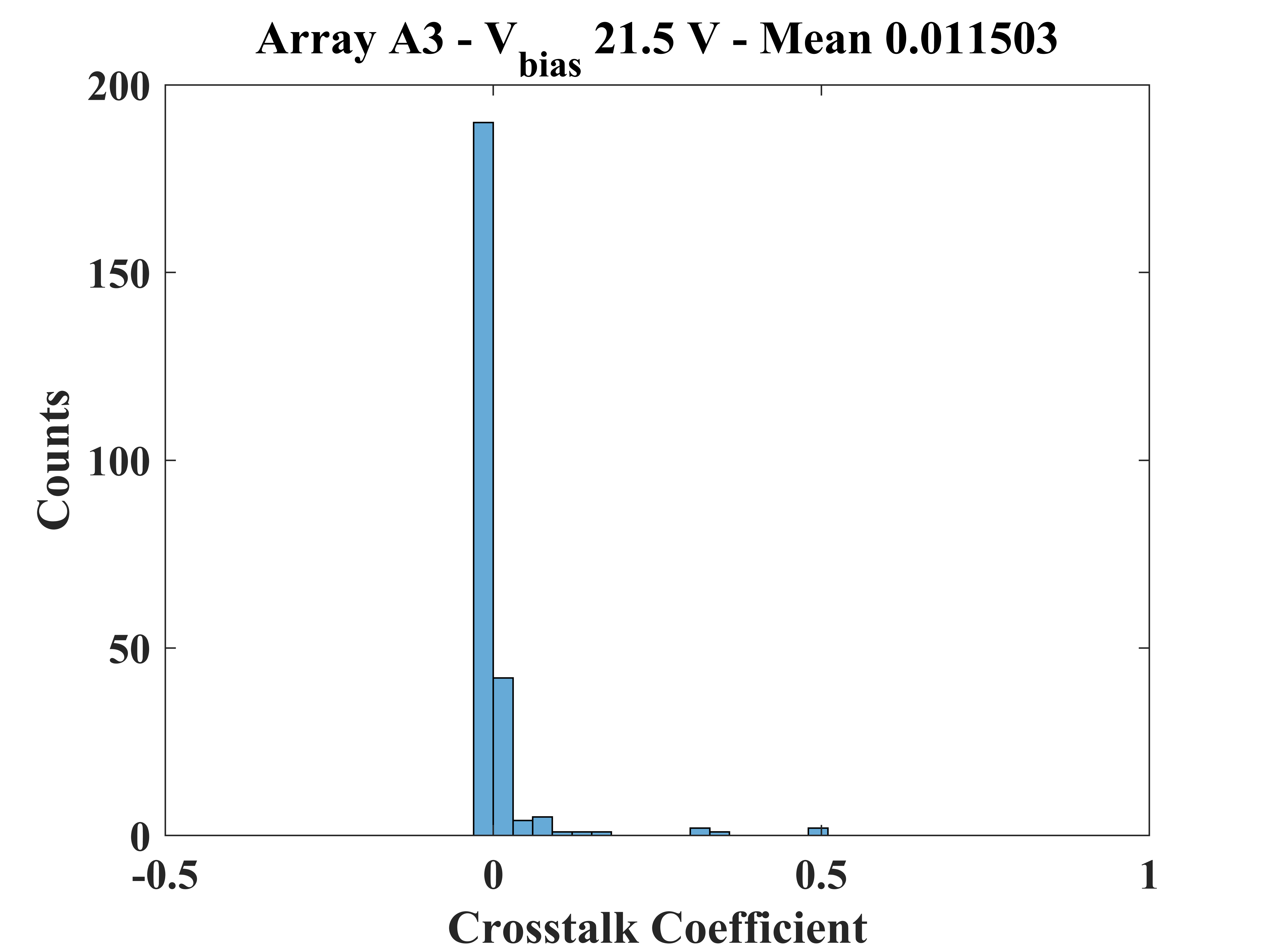 Aspides meeting, March 14, 2025
4
Comparison between A1 & A3
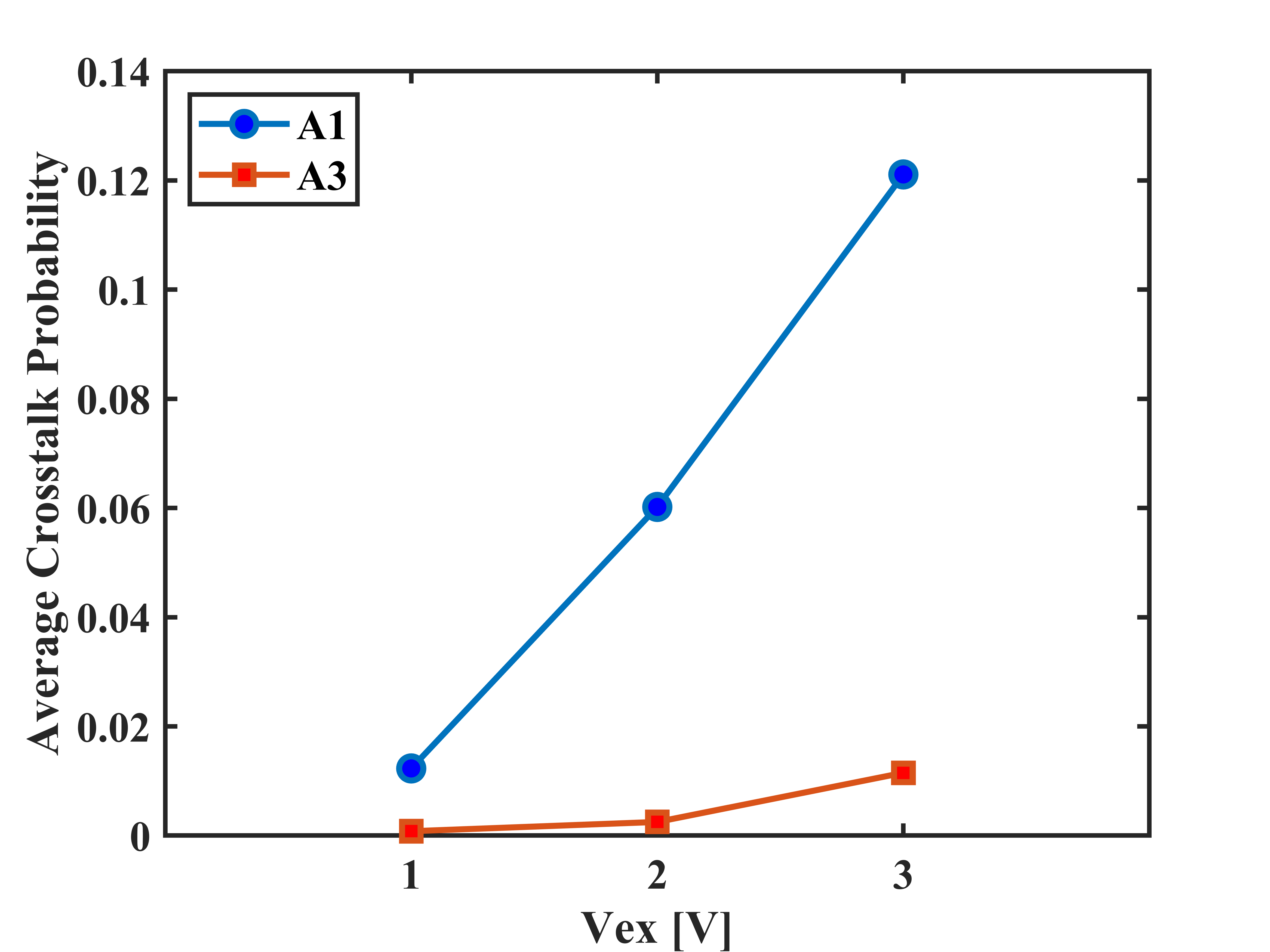 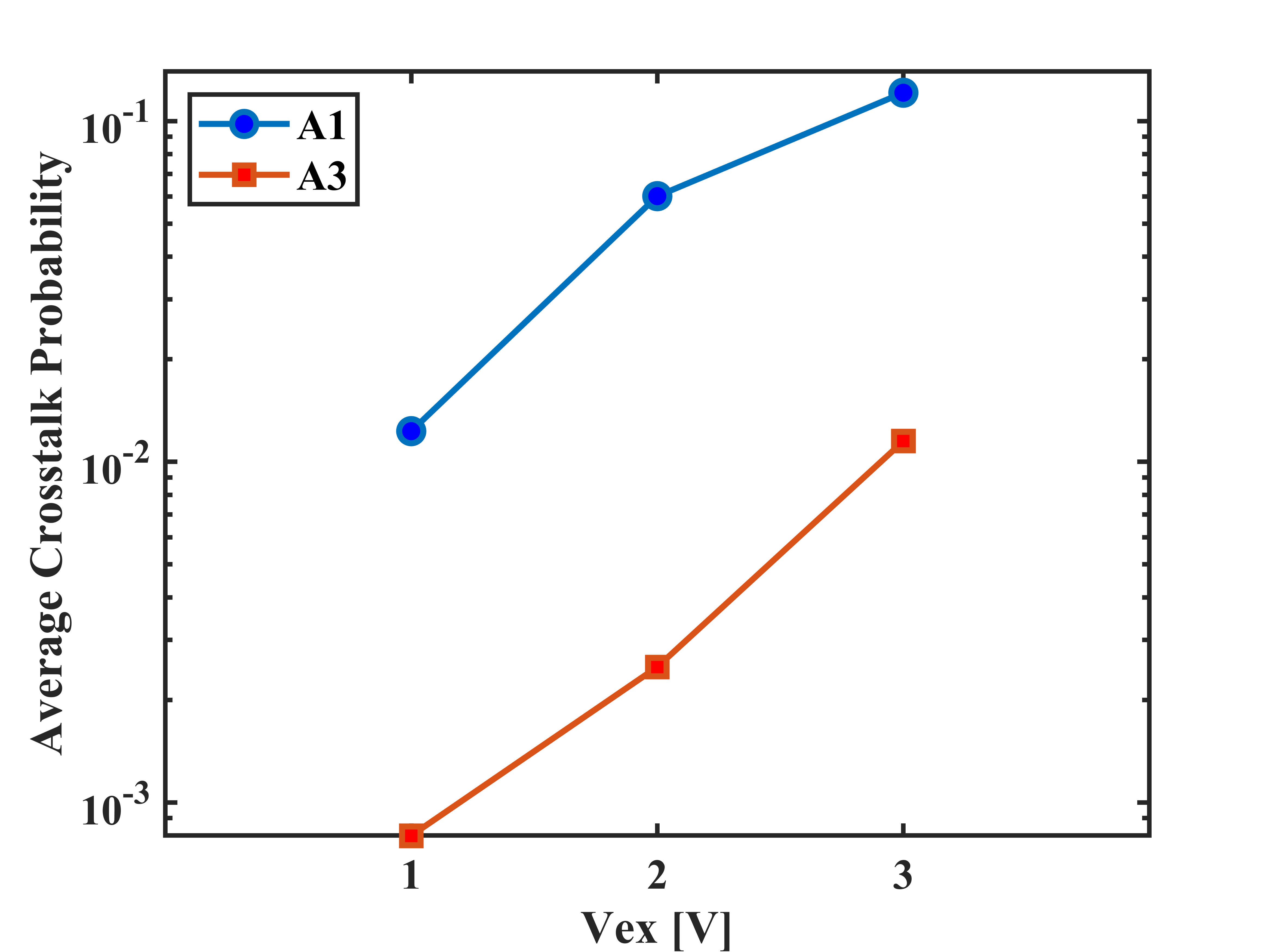 Aspides meeting, March 14, 2025
5
Crosstalk Probability Estimation & Measurement Approach  in Array A2
10-bit output counter per pixel
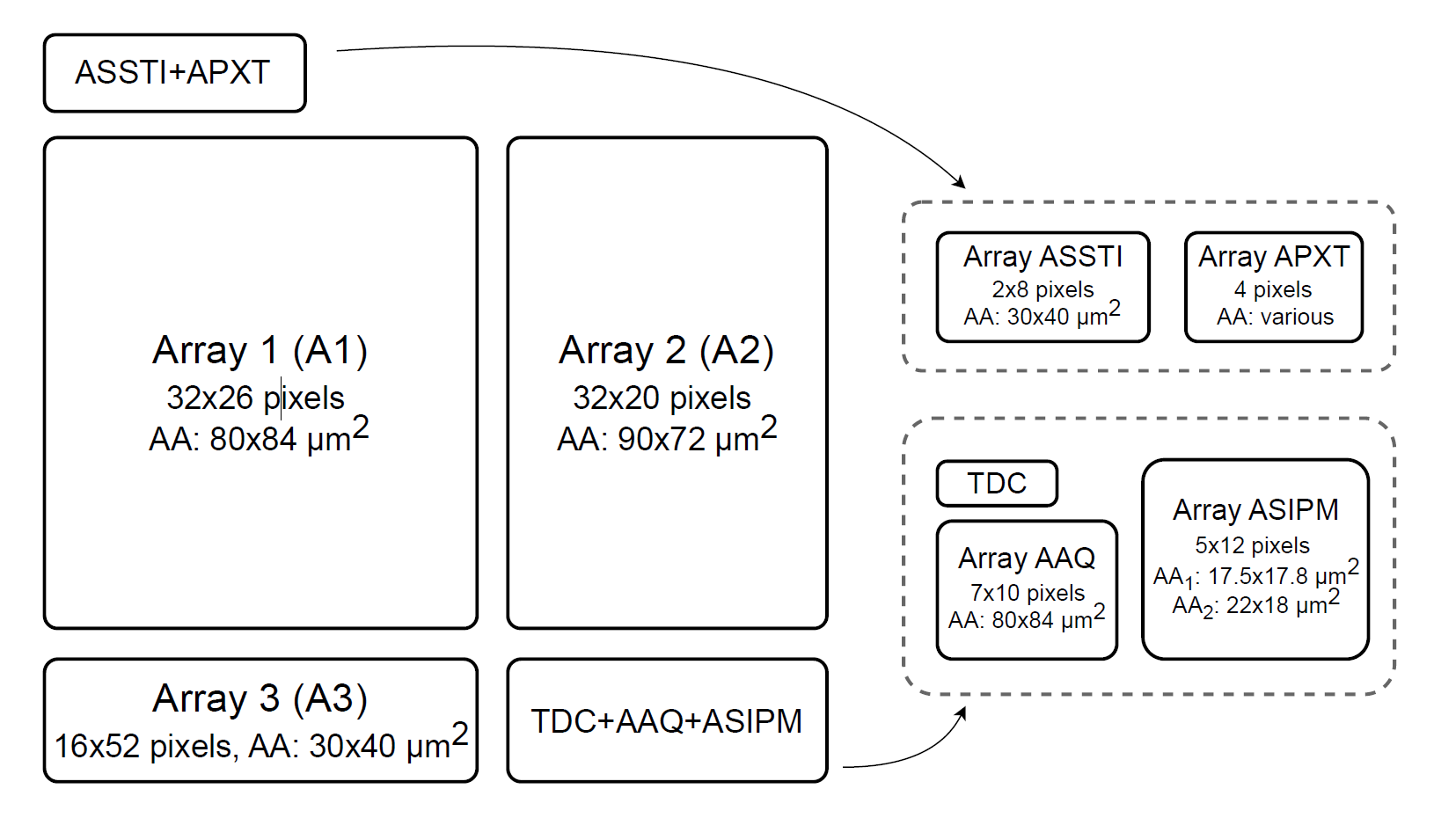 Aspides meeting, March 14, 2025
6
Measurement Results in Array A2
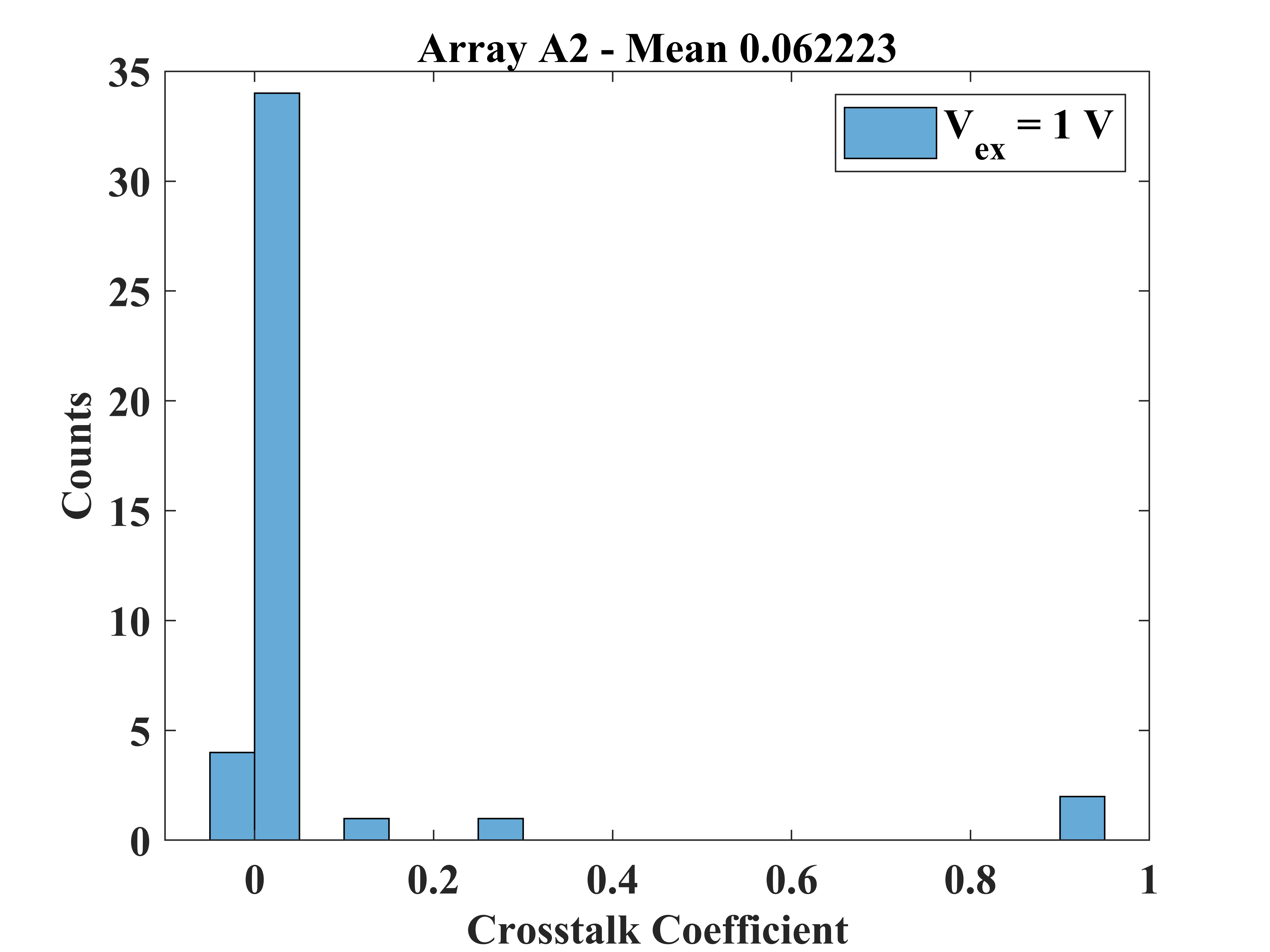 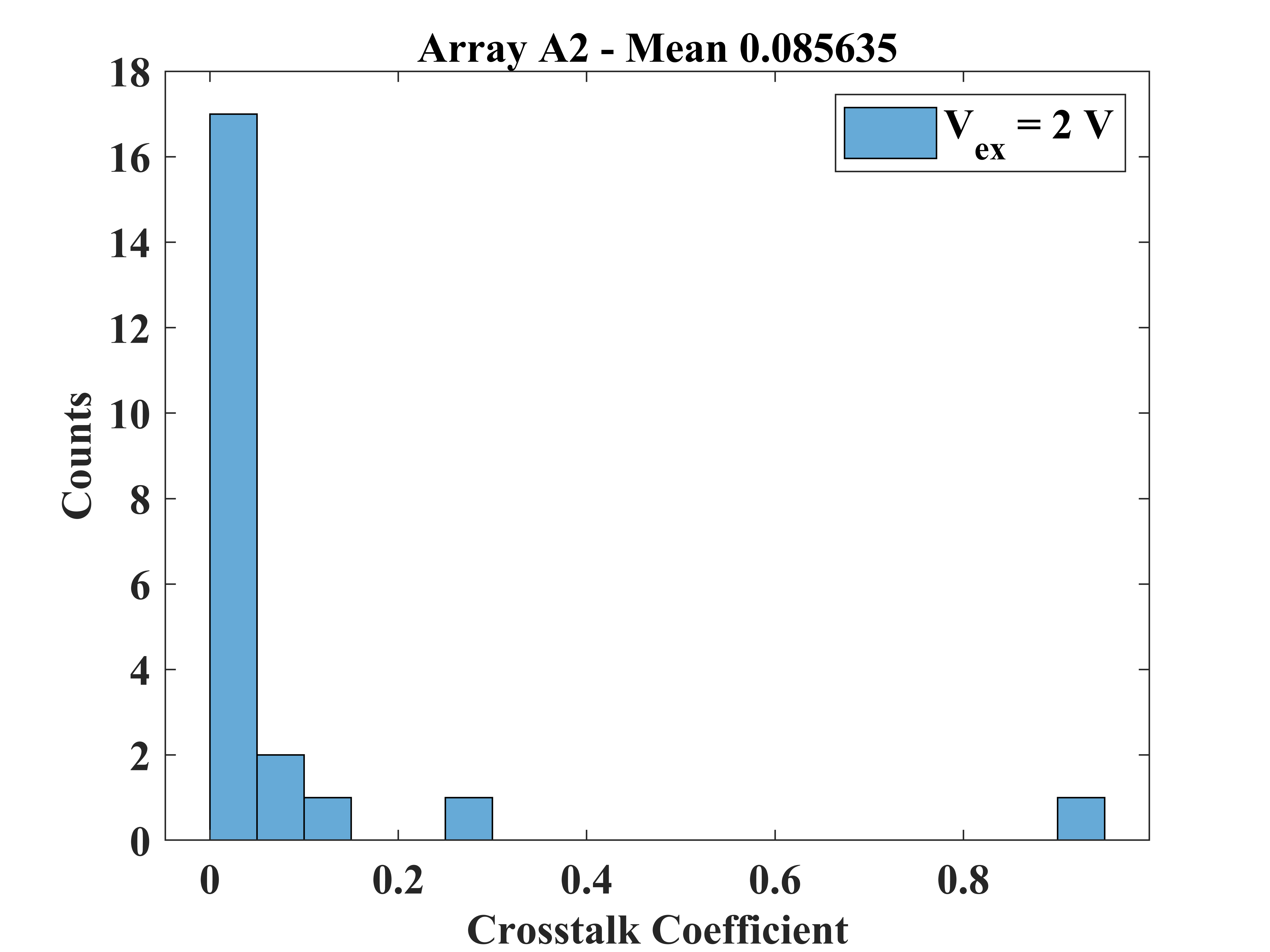 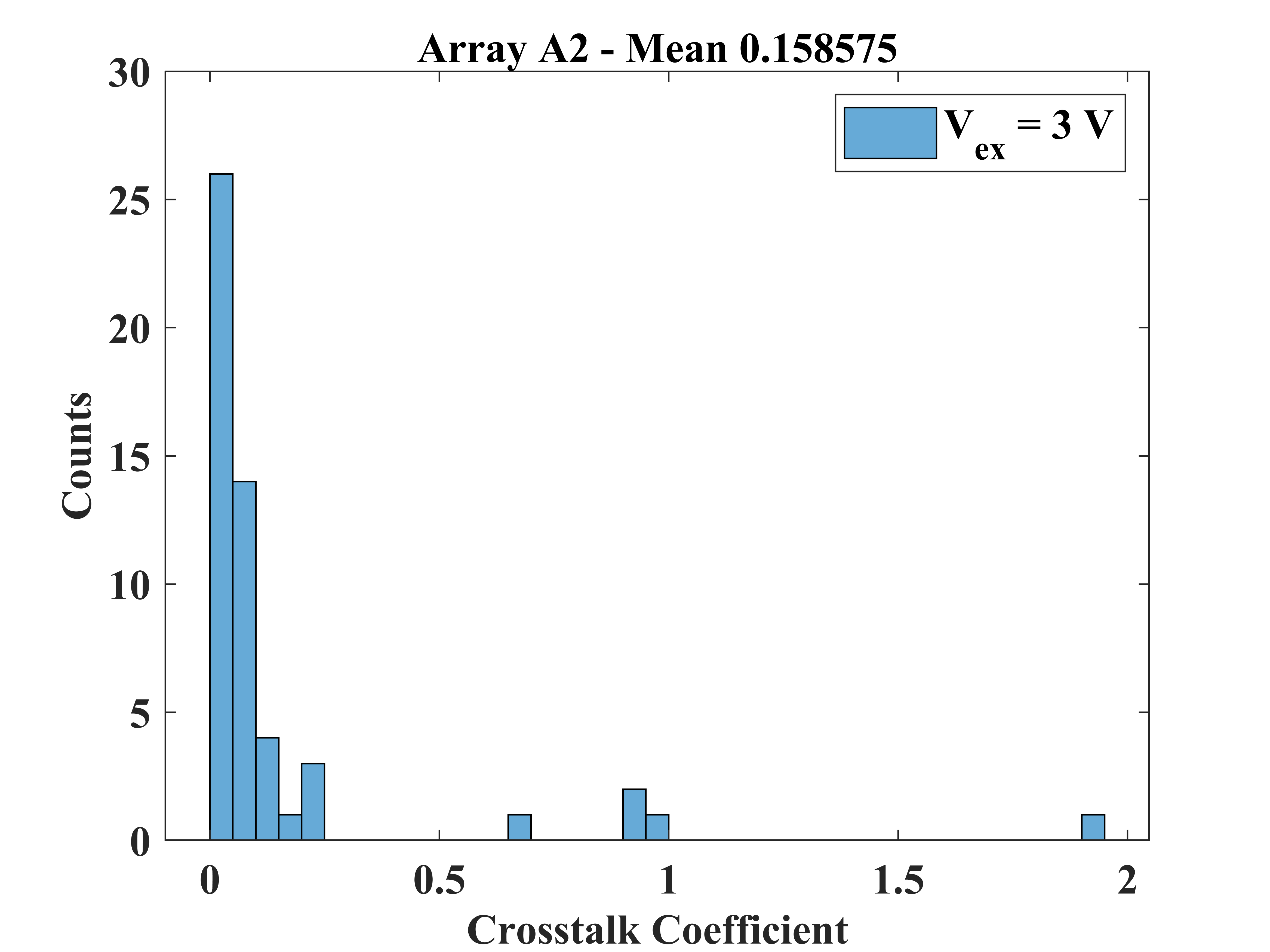 Aspides meeting, March 14, 2025
7
Thank You